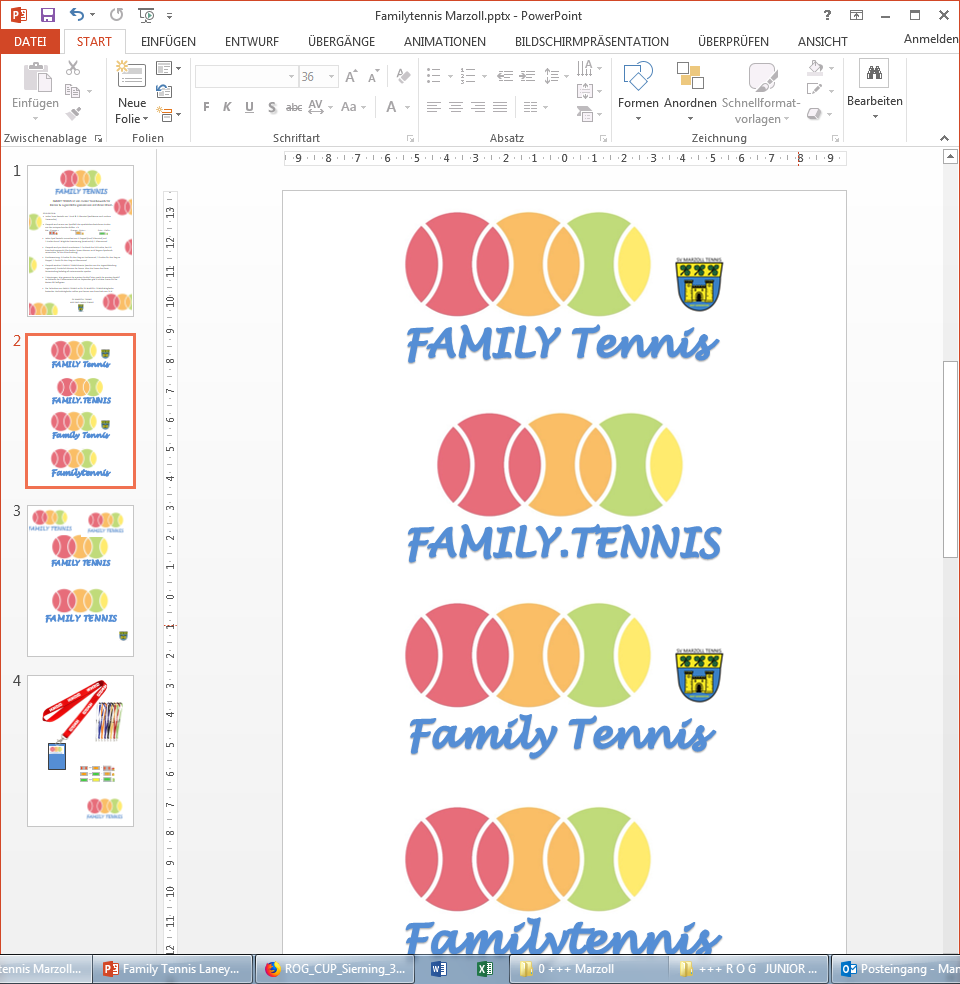 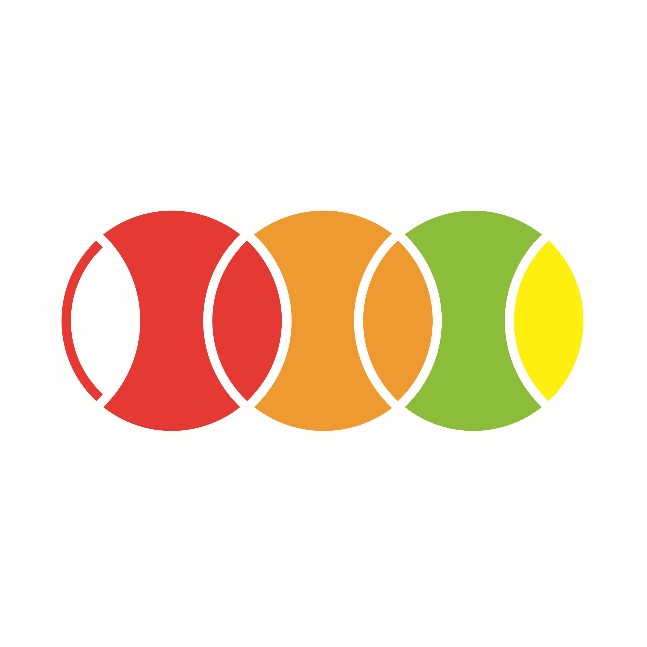 FAMILY.TENNIS ist ein cooler Teambewerb für Kinder & Jugendliche gemeinsam mit ihren Eltern.
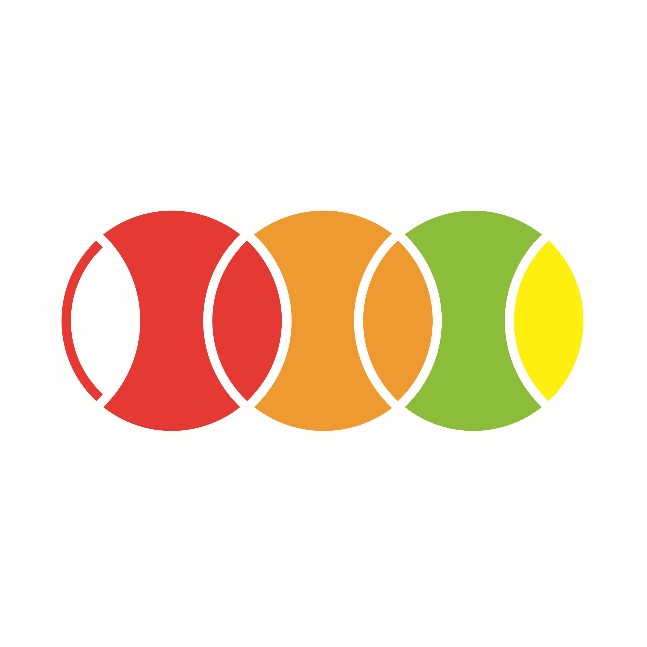 SPIELREGELN:
Jedes Team besteht aus 1 Kind & 1 Elternteil (wahlweise auch andere Verwandte)

Gespielt wird immer am Spielfeld des spielstärkeschwächeren Kindes
mit den entsprechenden Bällen. z.b. Rot : Orange =                      Orange : Grün =                       Grün : Gelb =


Jedes Spiel besteht zumindest aus 1 Doppel (Kind/ Elternteil) und 1 Kinder-Einzel. Mögliche Erweiterung (erwünscht): 1 Elterneinzel

Gespielt wird pro Match mindestens 1 Tie Break bis 10 Punkte; bei 9:9 Entscheidungspunkt 

Punktewertung: 3 Punkte für den Sieg im Kindereinzel, 2 Punkte für den Sieg im Doppel, 1 Punkt für den Sieg im Elterneinzel 

Mehrere je 2-stündige FAMILY.TENNIS Events werden von der Jugendabteilung organisiert. 

Zusätzlich können die Teams  über die Saison bei freier Zeiteinteilung beliebig oft untereinander spielen. Die beiden Teams können dabei auch längere Spielmodi ausmachen

2 Wertungen: Wer gewinnt die meisten Punkte? Wer spielt die meisten Spiele? Im Rahmen der Clubmeisterschaft im September gibt´s schöne Preise für die Besten & Fleißigsten

Die Teilnahme am FAMILY.TENNIS ist für Vereinsmitglieder kostenlos. Nicht-Mitglieder zahlen pro Person eine Pauschale von 15 €.




WIR.SIND.FAMILY.TENNIS
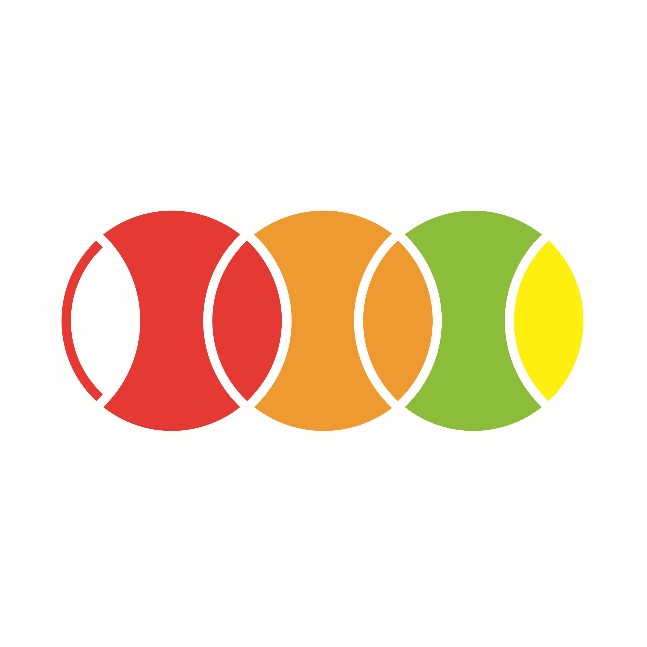 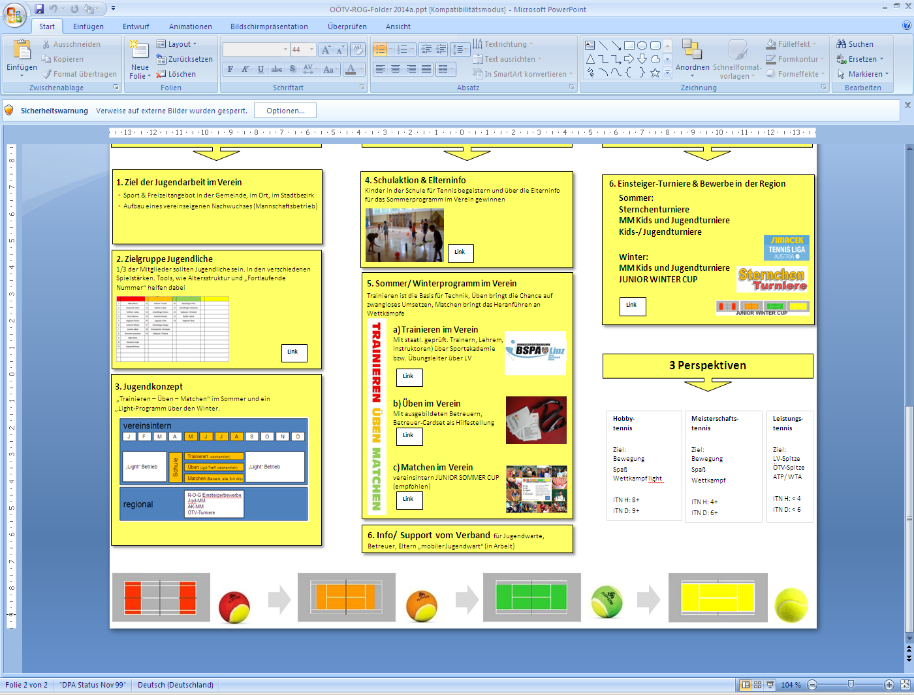 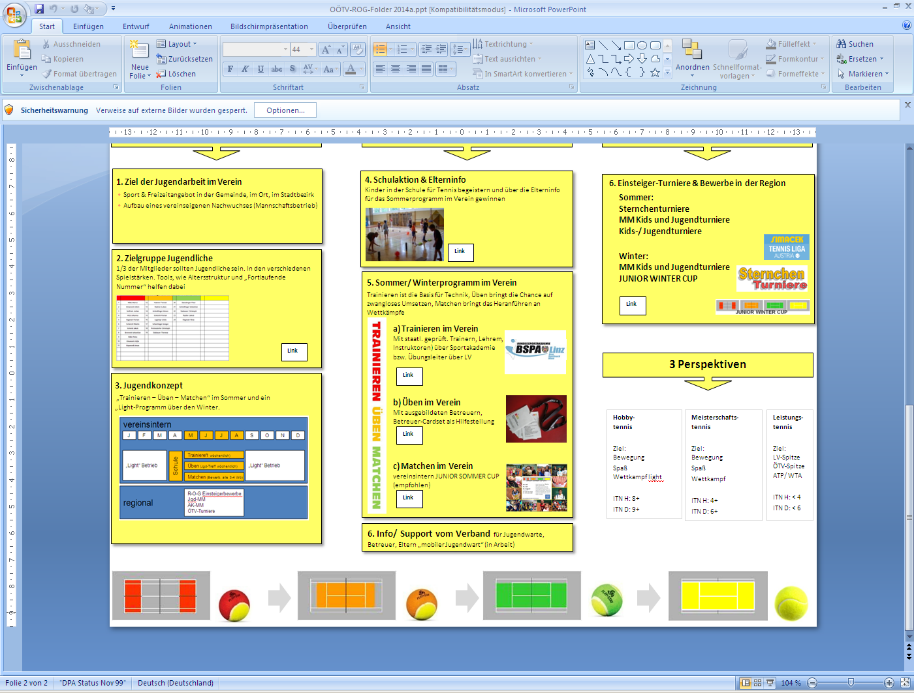 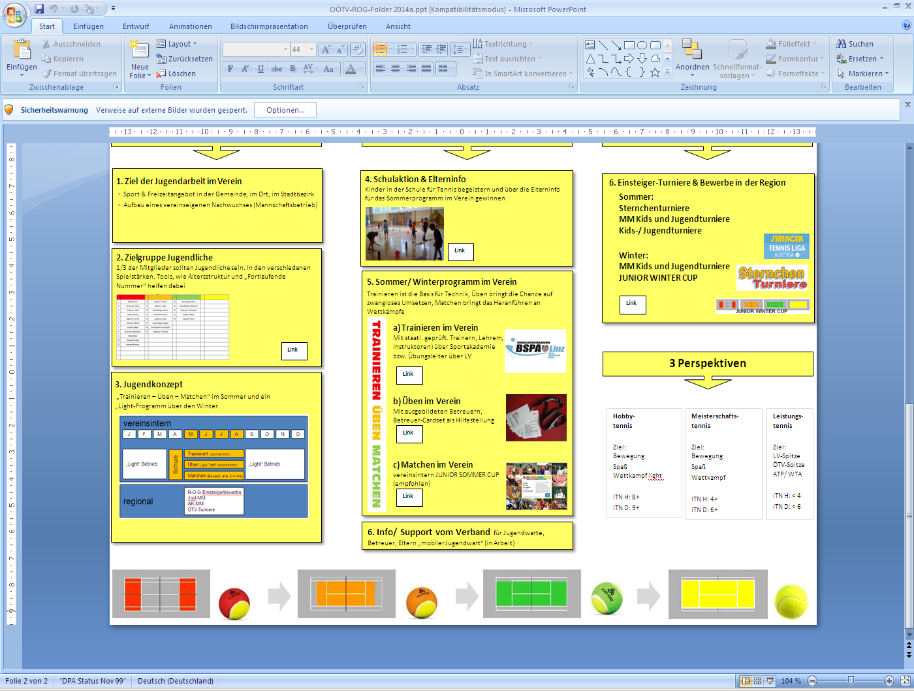 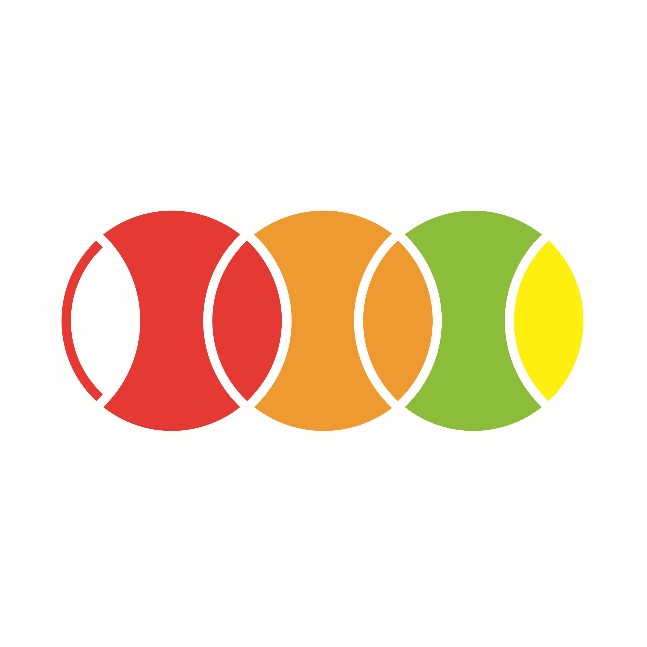 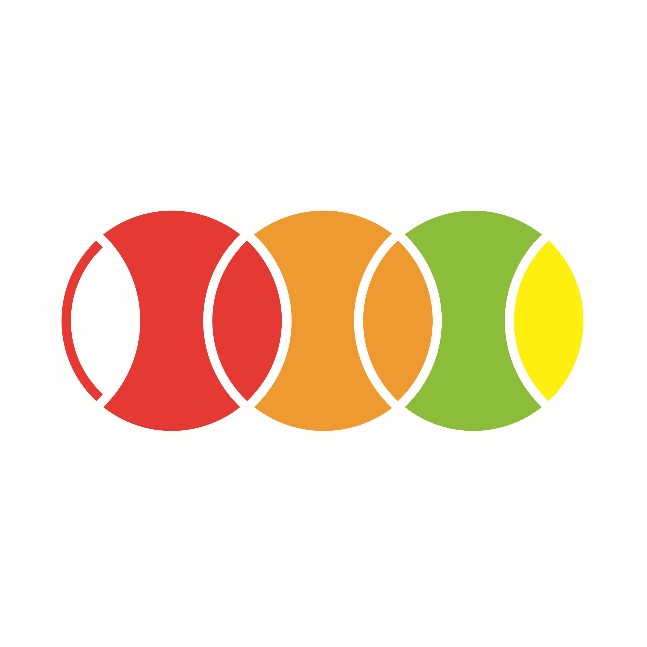 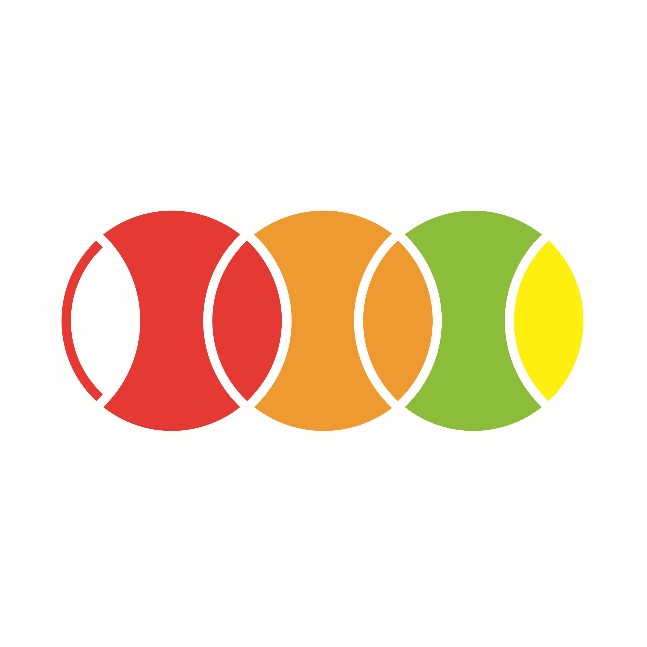 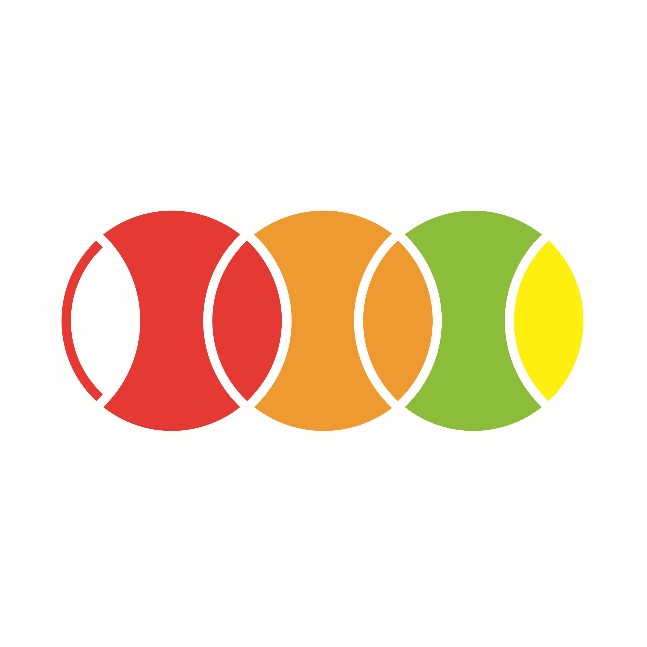 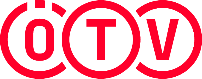